Корупція на атоми:
феномен корупції в сучасному світі
Викладач: Лукашук Оксана Миколаївна
Корупція в Конгресі США:
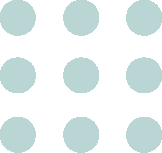 кейс Вільяма Джефферсона
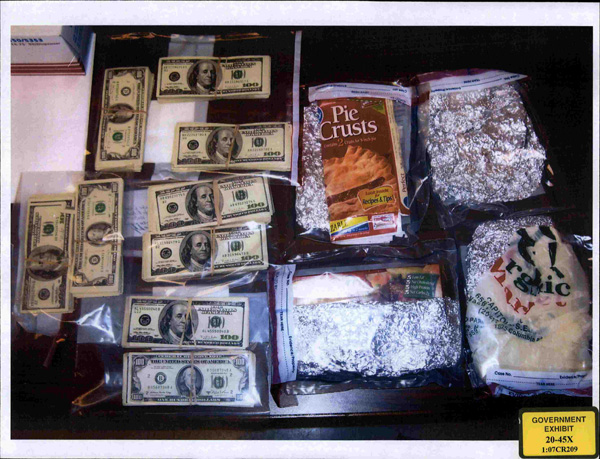 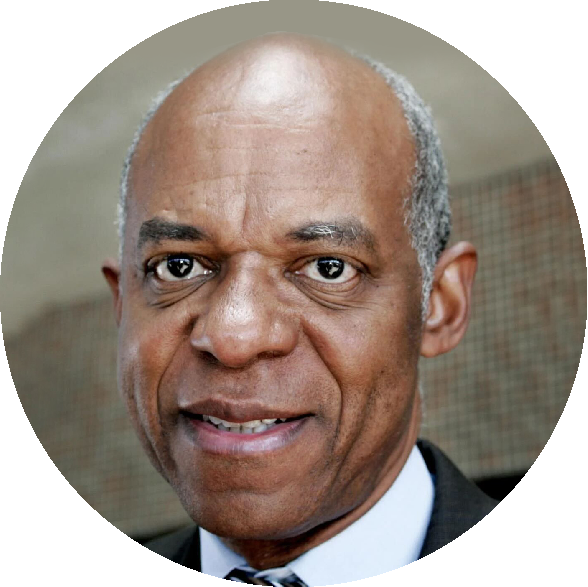 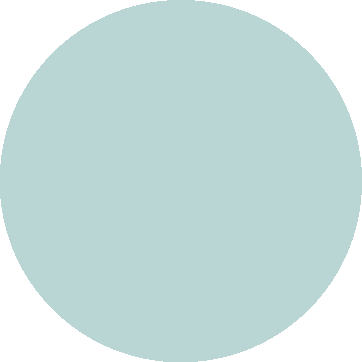 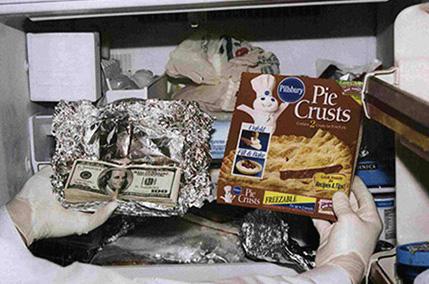 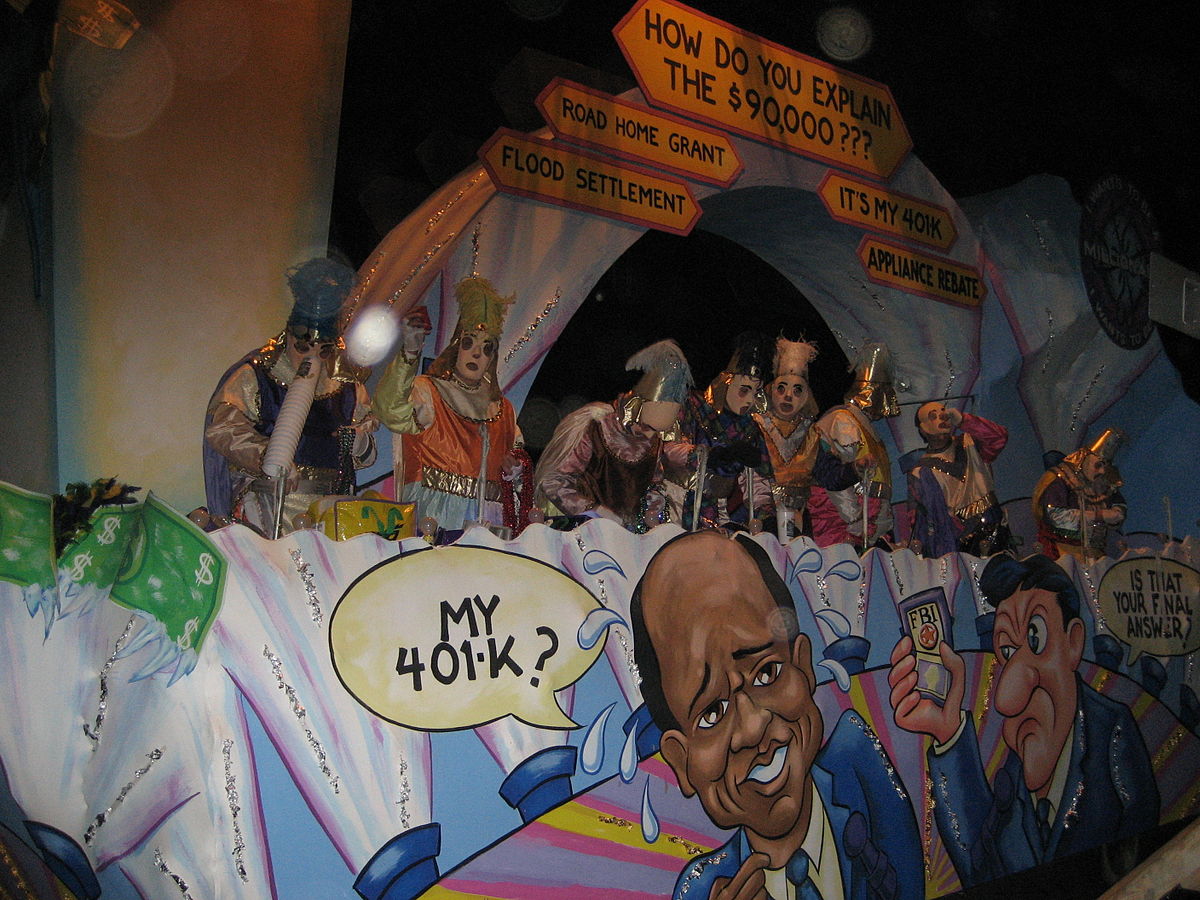 Вільям
Джефферсон


Колишній конгресмен США, який отримав майже півмільйона доларів у вигляді хабарів.
Засуджений до 13 років ув'язнення.
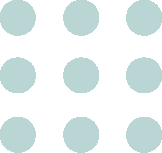 КОРУПЦІЯ:
суть та походження
Визначення корупції
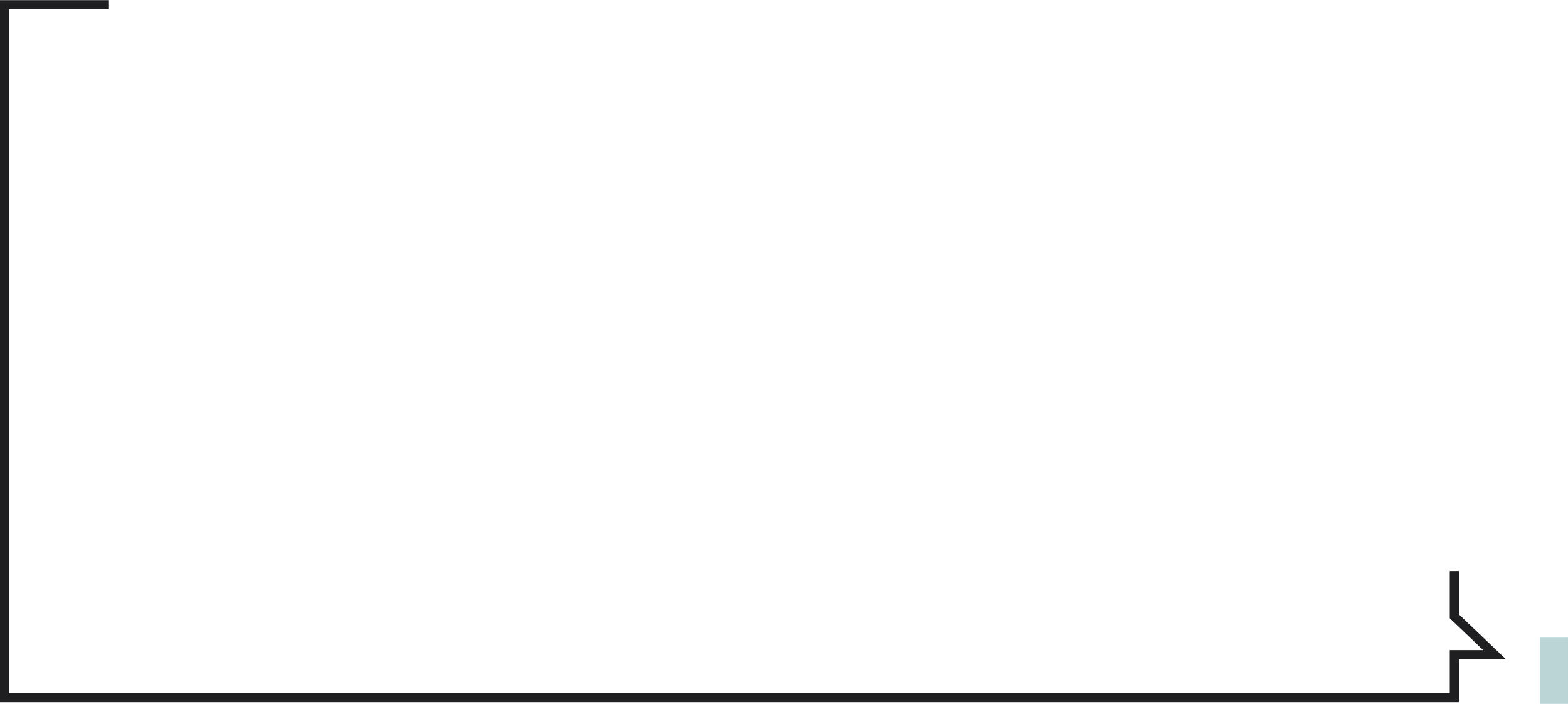 Трансперенсі Інтернешнл:  Корупція  – це зловживання довіреною владою для
приватної вигоди.

Світовий банк:  Корупція – це зловживання публічною посадою для особистої вигоди. 

Закон України «Про запобігання корупції»: Корупція – використання особою, наданих їй службових повноважень чи пов’язаних з ними можливостей з метою одержання неправомірної вигоди або прийняття такої вигоди чи прийняття обіцянки/пропозиції такої вигоди для себе чи інших осіб або відповідно обіцянка/пропозиція чи надання неправомірної ви чи юридичним особам з метою схилити цю особу до протиправного використання наданих їй службових повноважень чи пов’язаних з ними можливостей.
«Corruptio» (латиниця) –
розлад, руйнування, роз’їднання
Корупція: ключові елементи
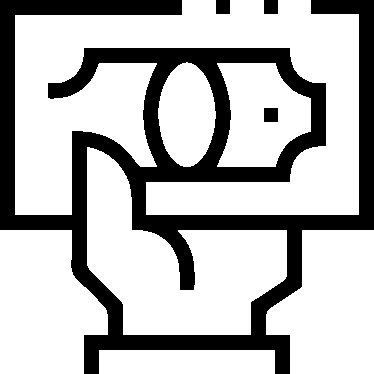 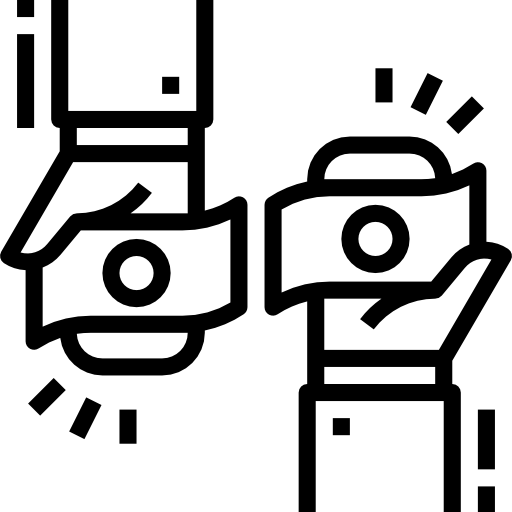 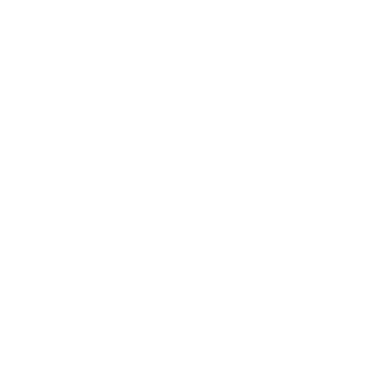 Універсальність
Зловживання повноваженнями
Незаконна вигода
Історичні витоки корупції: давні часи
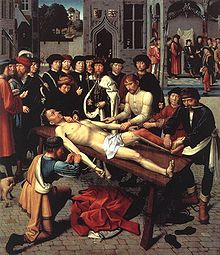 Старий Завіт містить застереження проти хабарництва, яке «осліплює зрячих та викривляє слова справедливих».

Притчі Соломона говорять, що цар, який керується справедливістю й правосуддям, зміцнює державу. Натомість ласий до подарунків і хабарів цар навпаки її руйнує та спустошує. 

Закони Хаммурапі (1800 р. до н.е.) передбачали покарання корумпованих суддів задля збереження ефективного судочинства. Подібні норми були й в інших частинах світу, наприклад, Артхашастра в древній Індії або Коран на Близькому Сході.
Картина Гарарда Давида
«Здирання шкіри з продажного судді»
Історичні витоки корупції: Стародавня Греція
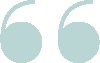 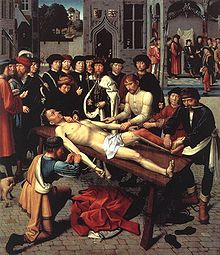 Корупція – негативне явище, що руйнує політику, найвищу форму співжиття людей у полісі.

Аристотель згадував корупцію як фактор, що може призвести державу до виродження, і наголошував на необхідності громадянського контролю за діями можновладців.
Історичні витоки корупції: Стародавня Греція
У 388 році до н.е. боксер Евпол підкупив своїх трьох суперників. Тоді було покарано всіх чотирьох учасників.
Приблизно в 322 році до н.е. п'ятиборець на ім'я Каліпп запропонував своїм конкурентам гроші за поразку в змаганні.
Тренери часто позичали спортсменам гроші під високі відсотки з єдиною метою підкупу.
Спортсменів підкупали, щоб змагатися за інші міста-держави.
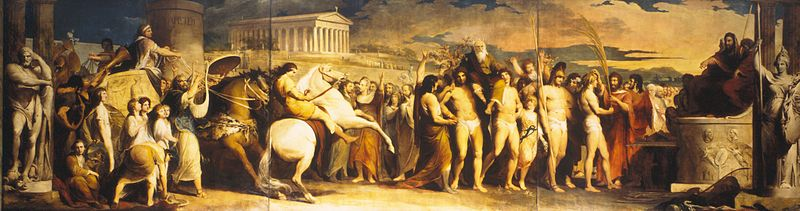 Історичні витоки корупції: Стародавній Рим
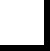 Вперше з’явився саме термін «корупція», який походить від латинського «corrumpere», що в юридичній термінології означає видачу судового документа в обмін на компенсацію, а в ширшому розумінні – неприємну дію, систему, що занепадає та погіршується. З часом він став включати широкий перелік зловживань можновладців: купівлю посад, підкуп суддів, хабарництво.
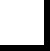 Корупція стала такою поширеною, що загальноприйнятими стандартами поведінки стали корупційні дії, а не сувора мораль предків.
Через корупцію та хабарництво чиновники отримували доступ до влади та грошей.Багаті люди купували голоси громадян та обдаровували своїх друзів. 
Хабарництво зростало до таких розмірів, що  громадяни перестали довіряти Сенату.
Історичні витоки корупції: Відродження
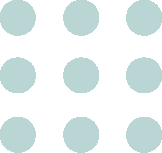 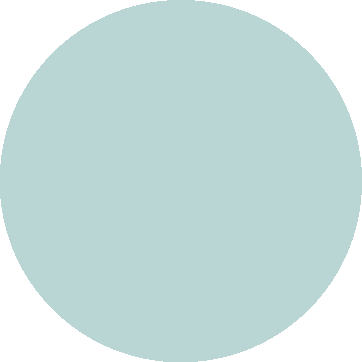 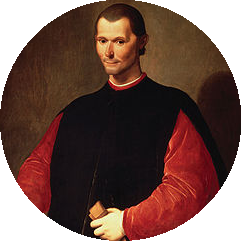 Ніколо Макіавеллі 
державний секретар Флоренції, політичний діяч,
мислитель, гуманіст, поет і драматург епохи Відродження
Ніколо Макіавеллі першим розглянув питання ступеня розповсюдженості корупції та її впливу на соціально-політичну систему.

В роботі «Державець» він порівнював корупцію з хворобою — спочатку хворобу важко розпізнати, проте легко вилікувати. З плином часу хвороба загострюється, тоді її легко розпізнати, проте важко вилікувати. Так само й із корупцією в державі: перші її прояви мудрий правитель може подолати легко, але, якщо з часом корупція встигне проникнути в усі сфери життя, жодні ліки не допоможуть.
Історичні витоки корупції: Відродження
З XV по XVIII століття правителями Флоренції неоднарозово ставали представники олігархічної родини Медічів — однієї з найбагатших  династій, які коли-небудь жили, і, мабуть, найвпливовішими покровителями мистецтва в історії. Свого впливу вони досягли зокрема корупційним шляхом, підкуповуючи митців. 

Папа Лев Х (представник Медічів) любив витрачати гроші, і щоб отримати їх, він або позичав, використовуючи активи Ватикану для забезпечення позик, вимагав їх у тих, хто, як він знав, був сприйнятливим до шантажу, або отримував їх через продаж індульгенцій.
 
В Німеччині у середині XVI століття був один чиновник міської адміністрації Аугсбурга – Пауль Гектор Майр, великий фанат фехтування. Майр зібрав усі доступні йому посібники з фехтування. узагальнив їх у праці «Opus Amplissimum de Arte Athletica». Для створення ілюстрацій він найняв художника і натурників. Щоб фінансувати видання, автор брав гроші з міської скарбниці. 1579 року розкрадання розкрилося, і Майра повісили, а книга дожила до наших днів.
Історичні витоки корупції: Новий час
У Європі почали формуватися централізовані держави зі складним бюрократичним апаратом і правовими системами. Саме в цей час формується розуміння корупції як зловживання державними службовцями своїми повноваженнями для особистого збагачення.
Розуміння корумпованості стало менше асоціюватися з етичними питаннями та аморальністю людської природи, натомість розглядалося в контексті відносин між державною і приватною сферами.   
Шарль Луї Монтеск’є казав про необхідність обмеження владних повноважень та поділу влади на три гілки: законодавчу, виконавчу та судову, які будуть взаємно стримувати й контролювати одна одну — як один з інструментів запобігання корупції
Поява тоталітарних диктатур, таких як Радянський союз та Гітлерівська Німеччина, супроводжувалася глибоким вкоріненням корупції в державі та суспільстві.
Історичні витоки корупції: Новий час
На нараді 12 листопада 1938 року в Німеччині корупція згадувалась як щось поширене і загальновідоме.

Ось слова гітлерівського фельдмаршала Германа Ґьорінґа: 

«Я бачив жахливі речі. Водії гауляйтерів збагачуються, мають по пів мільйона. Панове це знають? Це правда? (Згода) Це неможливі речі. Я діятиму безжально, без жодних вагань».
 

Троцький повідомляв про корупцію на доказ свого переконання у суцільній бюрократизованості Радянського Союзу. Такі факти можна наводити без кінця. Як бачимо, корупція як явище має довгу історію. У різні історичні періоди воно набувало дещо різних конотацій.
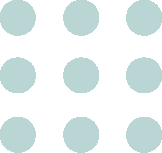 ВИДИ І ФОРМИкорупції
Види корупції: Велика корупція
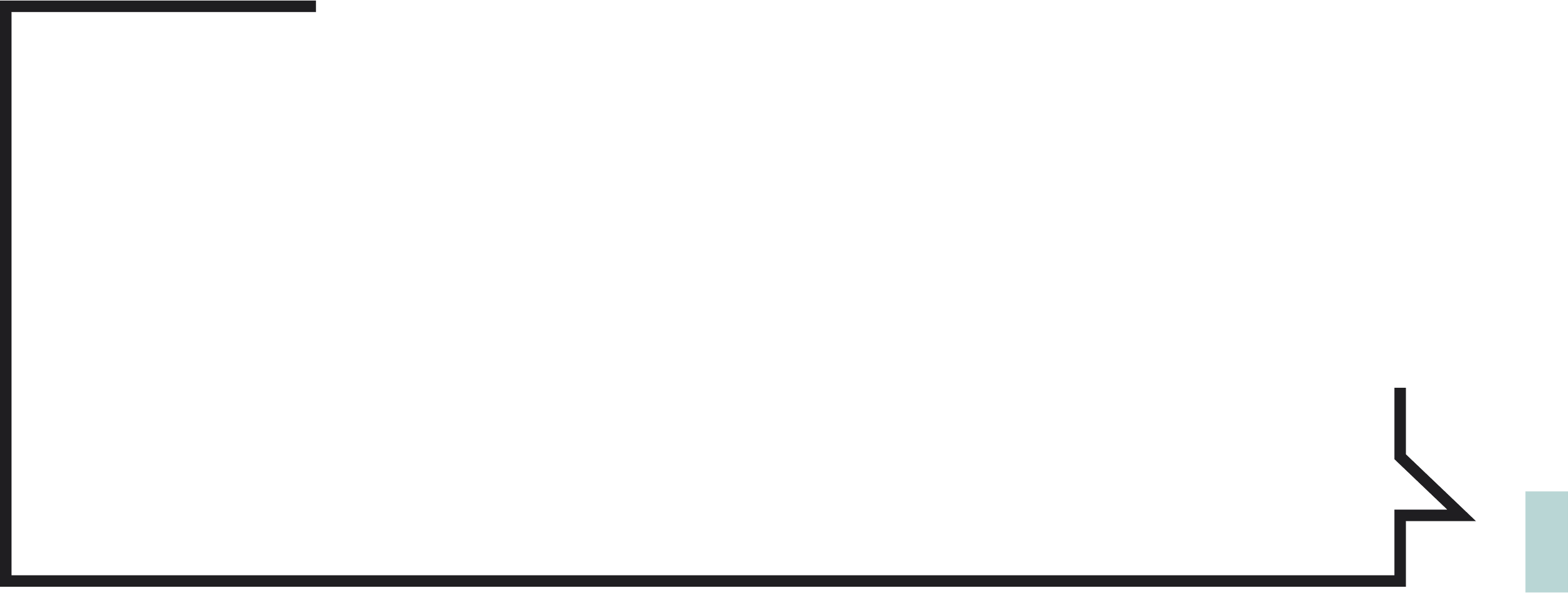 Корупція в особливо великих розмірах, що приносить вигоду невеликій групі людей за рахунок багатьох інших, завдаючи значної шкоди суспільству.
Характерна для вищих і середніх ешелонів влади та великого бізнесу. 
Включає складні корупційні схеми, створення корупційних мереж, що можуть включати десятки, а то й сотні фігурантів.
Велика корупція
(англ. – grand corruption)
Приклад: Хабар Національному антикорупційному бюро та Спеціальній антикорупційній прокуратурі у розмірі 6 млн.доларів. У червні 2020 року НАБУ та САП викрили трьох осіб, один із яких був чинним на той момент посадовцем ГУ ДПС у м. Києві, на спробі підкупу керівництва антикорупційних органів – їм запропонували закрити кримінальне провадження за підозрою колишнього топ посадовця за (власника Burisma Holdings екс міністра екології Миколи Злочевського).
Види корупції: Політична корупція
Політична корупція (англ - political corruption)

Політична корупція  це маніпулювання процедурами, державними політиками, інституціями, розподілом ресурсів з боку осіб, які приймають рішення, для особистої вигоди (накопичення багатства, підтримка влади і впливу). 
Фігуранти – особи, що займають найвищі ешелони влади, а мета – утримання влади.
В Україні політичну корупцію часто відносять до великої, бо в багатьох випадках вони взємопов’язані.
Приклад: З 1990 року Альберто Фухіморі десять років обіймав посаду президента Перу. Після перемоги на чергових президентських виборах у 2000 році у пресі зʼявилася інформація про підкуп, фальсифікації та інші порушення під час кампанії. У 2009 році Фухіморі отримав  25 років увʼязнення.
Види корупції: Побутова корупція
Побутова корупція (англ – petty corruption)

Виникає у взаємовідносинах між пересічними громадянами та публічними службовцями.
Може бути як єдиним способом отримання послуги, так й інструментом спрощеннячи прискорення процедури або вирішення якогось питання.
Приклад: купівля медичних довідок, «плата на місці» через перевищення швидкості руху транспортного засобу, хабарі за здачу заліків та іспитів у закладах освіти, «подяки» лікарям, без яких неможливо отримати медичну допомогу, та плата за отримання інших базових послуг.
Види корупції: Адміністративна корупція
Адміністративна корупція (англ - administrative corruption)

Розглядається самостійно або як частина побутової корупції.
Зазвичай вона виникає між державою та бізнесом і стосується отримання дозволів, ліцензій, погоджень тощо.
Приклад: Eряд Індії підписав угоду про постачання електроенергії з компанією Enrons Dabhol Power Corporation (DBC), що виробляла електроенергію за ціною в сім разів вищою, ніж інші постачальник. Це сталося, незважаючи на попередження Світового банку про те, що проект є надто дорогим. Пізніше з'явилася інформація, що місцеві політики були підкуплені хабарами.
Інші підходи до класифікації корупції
Форми корупції
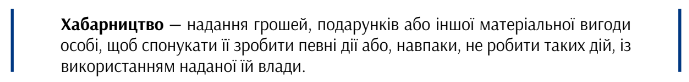 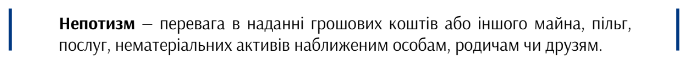 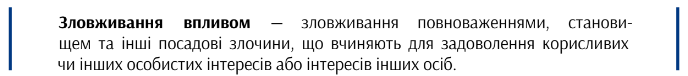 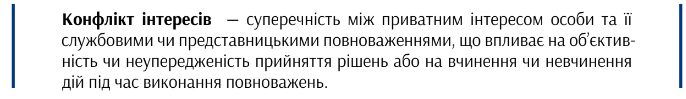 Найгучніші випадки корупції
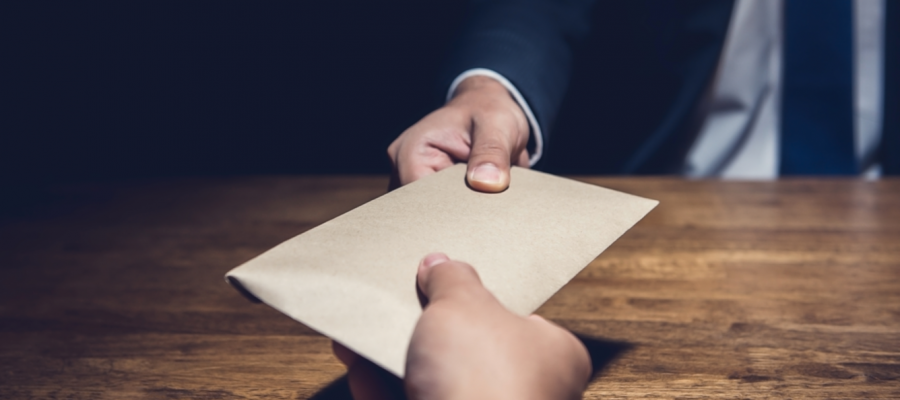 Фіфа
Сіменс
Панамські папери
Межигір’я
Rigas Satiskme
Андрей Бабиш
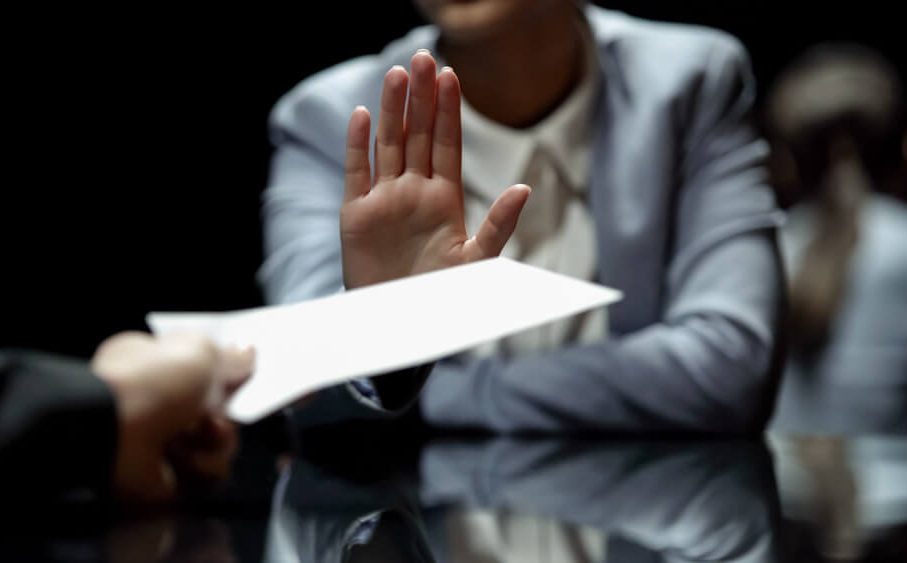 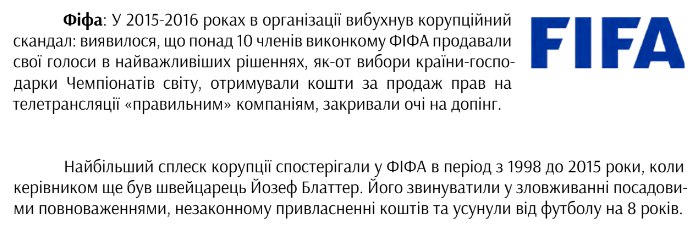 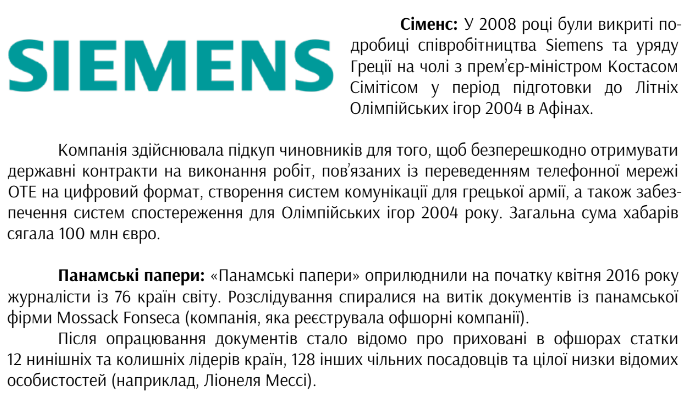 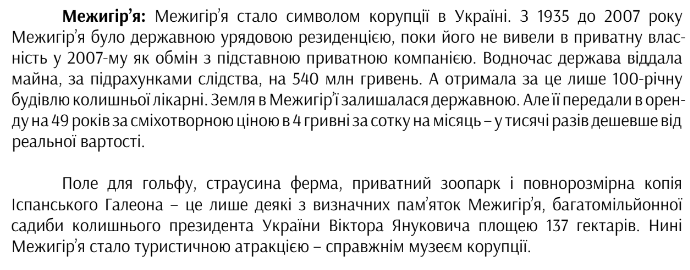 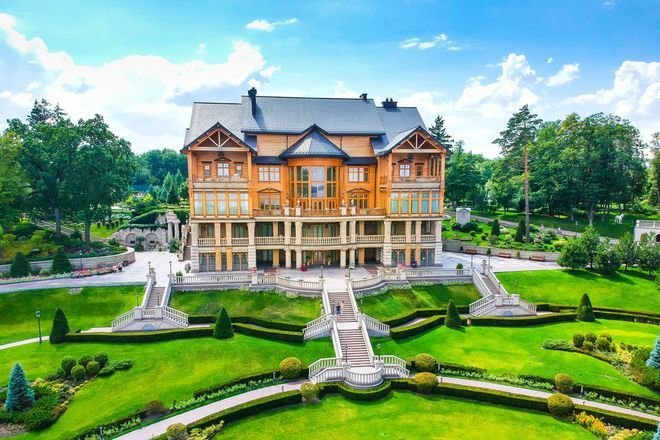 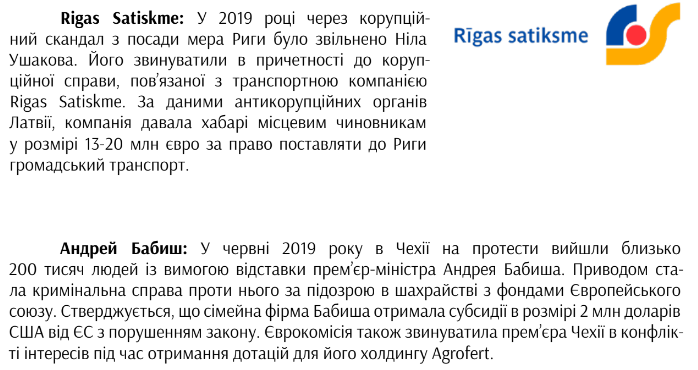 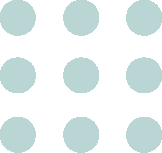 Поширеністькорупції
Поширеність корупції в Україні та світі
Для того, щоб розуміти успішність антикорупційних заходів, необхідно періодично вимірювати рівень корупції.

Так, низка організацій розробила системи вимірювання корупції:
Індекс сприйняття корупції від Transparency International 

0 балів — високий рівень корупції
100 балів — корупція майже відсутня
Поширеність корупції  в Україні та світі
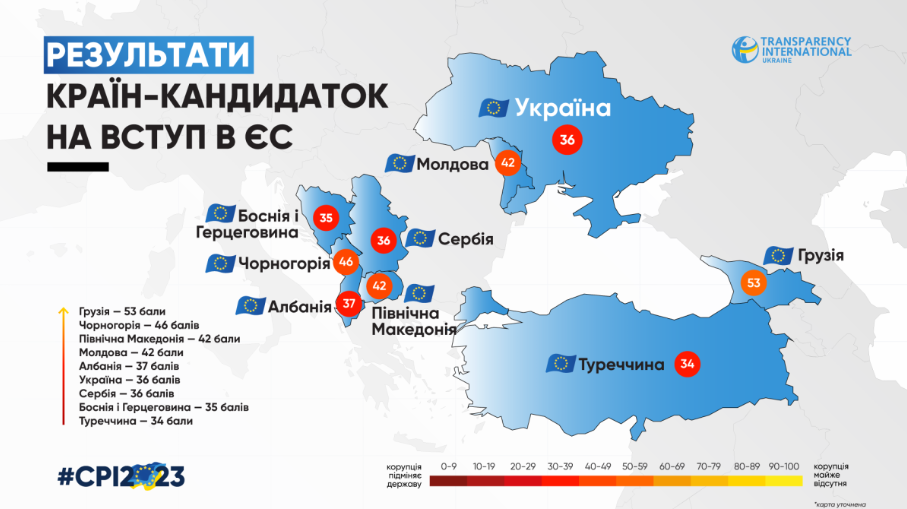 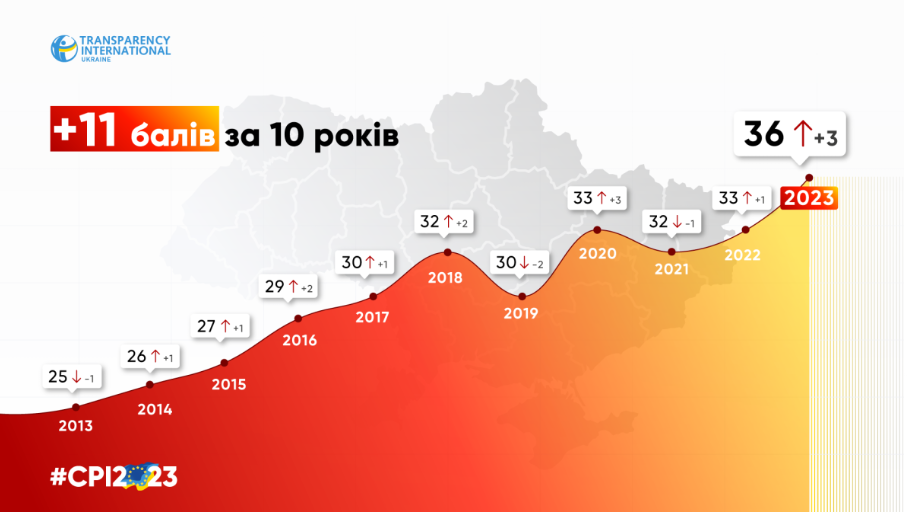 Традиційно використовуцють Індексом сприйняття корупції, який із 1995 року розраховує Transparency International.
Індекс сприйняття корупції (Corruption Perceptions Index, CPI – найвідоміший показник рівня сприйняття корупції у тій чи іншій країні світу. Його розраховує Transparency International на основі досліджень авторитетних міжнародних установ і дослідницьких центрів.
Ключовим показником Індексу є кількість балів, а не місце в рейтингу. Мінімальна оцінка (0 балів) означає, що корупція фактично підміняє собою державу, максимальна (100 балів) свідчить про те, що корупція майже відсутня в житті суспільства.
Всього за останні 10 років Україна додала 11 балів — це найбільший приріст серед країн, які зараз мають статус кандидаток до ЄС.

Нагадаємо, минулого року Україна набрала 33 бали (+1 бал), та посіла 116 місце. 
Дослідження покриває період з лютого 2021 року по вересень 2023 року. І суттєвий приріст показника країна отримала саме за час великої війни.

Експерти Transparency International Ukraine виділяють ключові події, які вплинули на результат:  
ухвалення та реалізація Антикорупційної стратегії та Державної антикорупційної програми (ДАП); 
активізація затримань і розслідувань у топкорупційних справах; 
проведення більшості закупівель у Prozorro.

Світові лідери Індексу сприйняття корупції 2023 майже не змінилися. Очолює список Данія із 90 балами. За нею йдуть Фінляндія, яка набрала 87 балів, Нова Зеландія із 85 балами та Норвегія з 84 балами.

Аутсайдери в цьогорічному дослідженні теж залишилися незмінними. Сомалі втратило 1 пункт і з 11 балами посідає останнє 180 місце. А до Південного Судану та Сирії, які набрали по 13 балів та посідають 177 сходинку, цьогоріч додалася Венесуела з такими ж показниками.
Система оцінки ефективності державного управління, що включає в себе Індекс верховенства права, який розробив і використовує Світовий банк. 


Цей Індекс відображає забезпечення законності в країні. Він враховує стан урядових повноважень, рівень корупції, відкритість уряду, забезпечення порядку й безпеки, цивільного та кримінального правосуддя. 2 квітня було опубліковано результати «Індексу верховенства права» (за 2023 рік). 
Україна посіла 89 місце в списку 142 країн.

На першому місці - Данія з індексом 0,9. На останньому - Венесуела з індексом 0,26.
Більшість країн сусідів зайняли місця в рейтингу вище України: Чехія (20), Словакія – 34, Польща – 36, Румунія – 40, Грузія – 48, Болгарія – 59, Молдова – 68, Угорщина – 73.
Дякую за увагу!
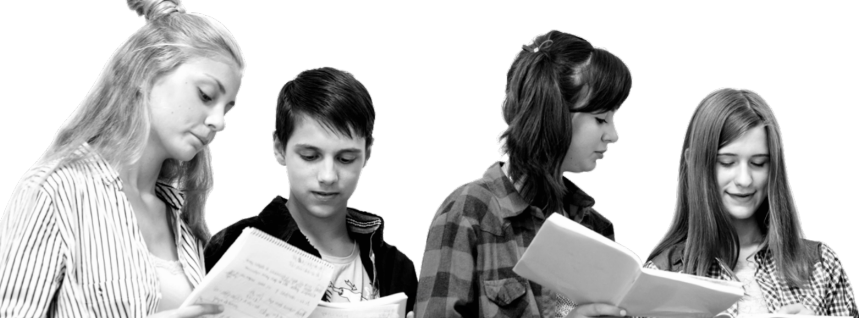